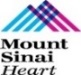 Learn From The Masters
Managing Calcified coronaries with Rotational Atherectomy
Application of HD IVUS in Complex PCI (IVUSAID)
Supported by:

 Boston Scientific Corporation (BSC) India
 EHCC Jaipur
  MSH New York
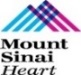 Disclosures
Samin K. Sharma, MD, MSCAI, FACC
      Nothing to disclose

Annapoorna S. Kini, MD, MRCP, FACC
	Nothing to disclose
Live Case #8
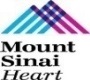 Patient Demographics
 76yrs, F post CABG
Present Clinical Presentation
Presented with new onset CCS class III angina and recent stress MPI for apical & lateral ischemia (4/23)
CAD Risk Factors
 Hypertension
 Hyperlipidemia
 SAQ-7: 75
 PAD s/p PTA
Clinical Variables
Multiple CAD risk factors, s/p CABG x2 6/21. Stress MPI was negative in 7/2022. Known PAD s/p PTAs.
PAF failed ablations
Medications
Aspirin, Metoprolol XL, Losartan-HCTZ, Atorvastatin, Ezatimibe
Cath: Cath on May 5th 2023 revealed 3 V+LM CAD with patent LIMA-RIMA Y graft; calcified 90% dLM, 80% calcified LAD with 80% D2 bifurcation (1,1,0), 80% pLCx, 100% RCA fills distally via collaterals and LVEF 62%. Pt developed CHB requiring temporary PM after cath but need for PPM.
Plan: Now planned for IVUS guided complex PCI of LM bifurcation and LAD/D2 using rotational atherectomy and DES with MiniCrush technique.
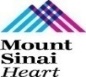 AUC 2017: IMA to LAD Patent Without Stenosis
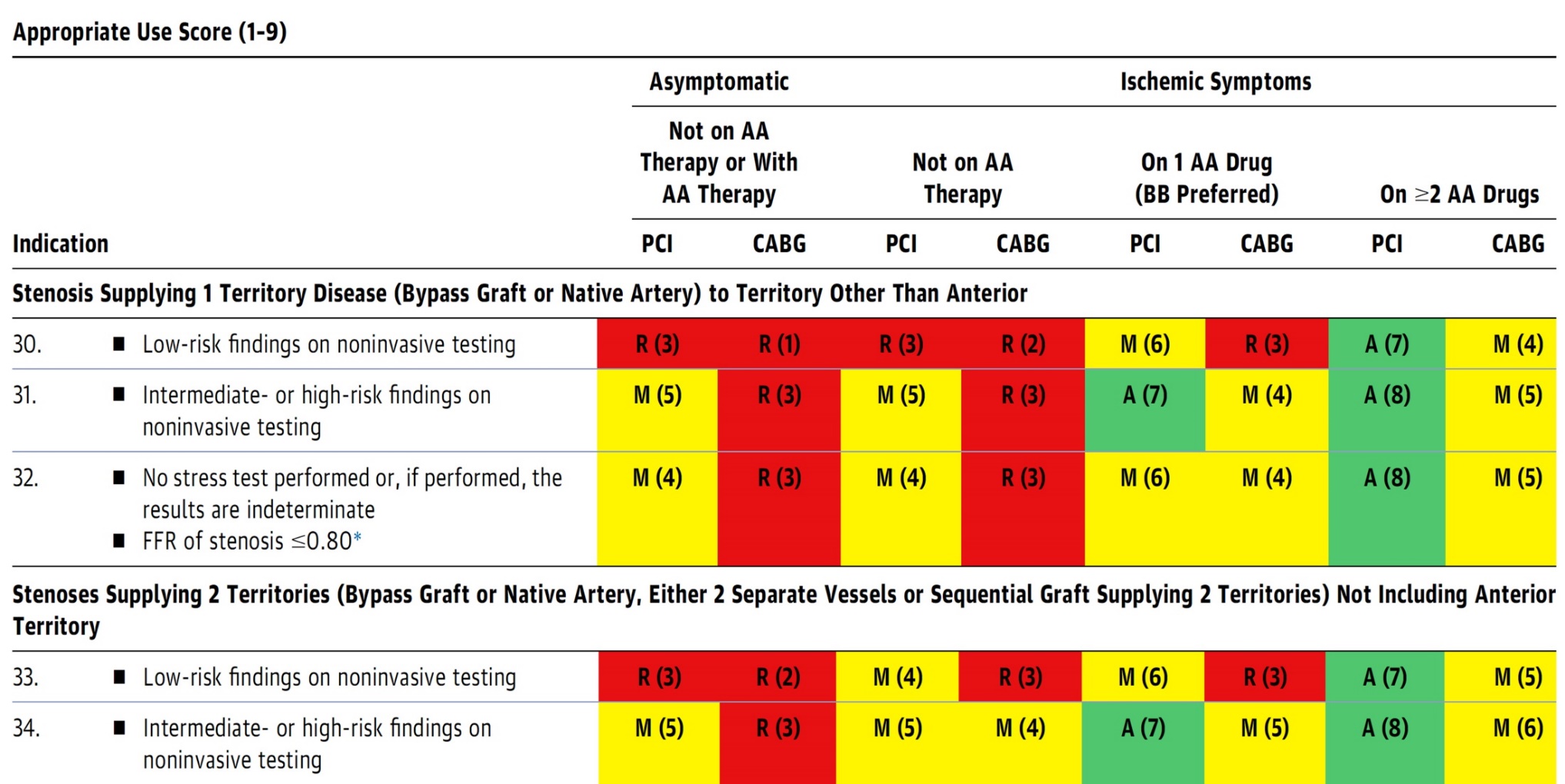 Patel et al., J Am Coll Cardiol 2017;69:2212
AUC 2017: IMA to LAD Not Patent
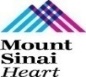 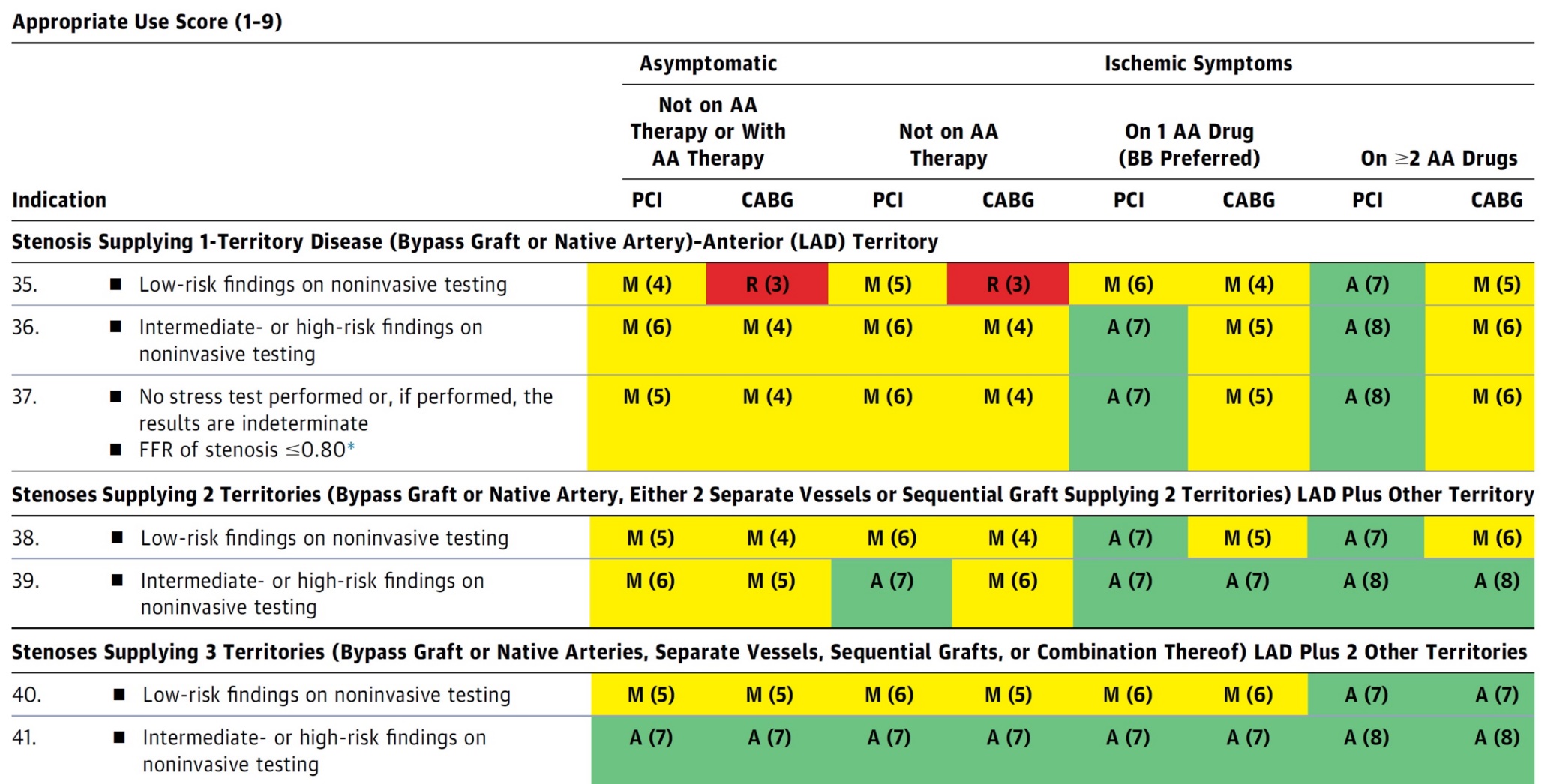 Patel et al., J Am Coll Cardiol 2017;69:2212
Use of Coronary Physiology to Guide Revascularization with PCI
Recommendations for the Use of Coronary Physiology to Guide Revascularization
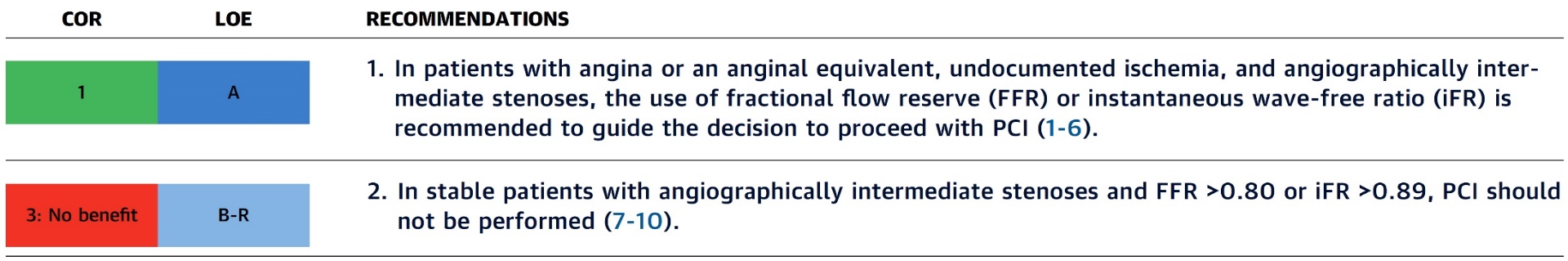 Recommendations for Intravascular Ultrasound to Assess Lesion Severity
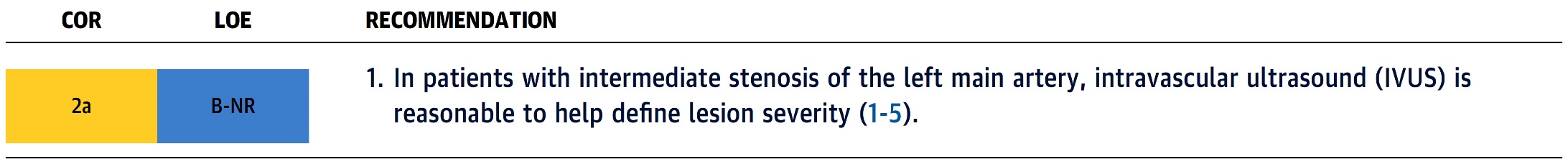 Lawton et al., J Am Coll Cardiol  2022:79;e21-129
Treatment of Individual Patients Subgroups
Recommendations for the Treatment of Calcified Lesions
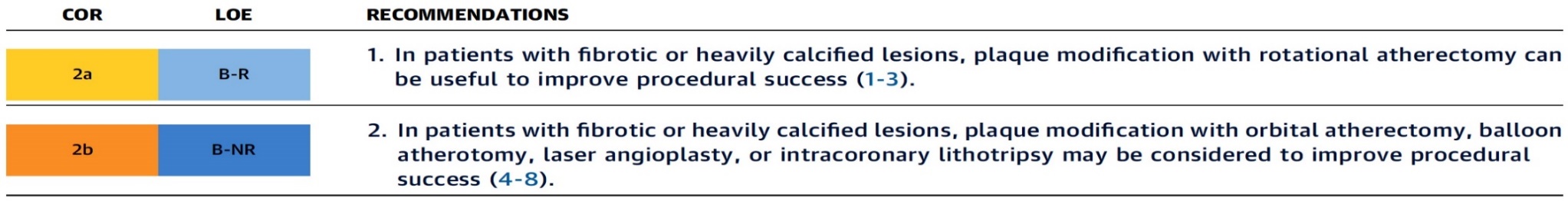 Recommendations for Use of Intravascular Imaging
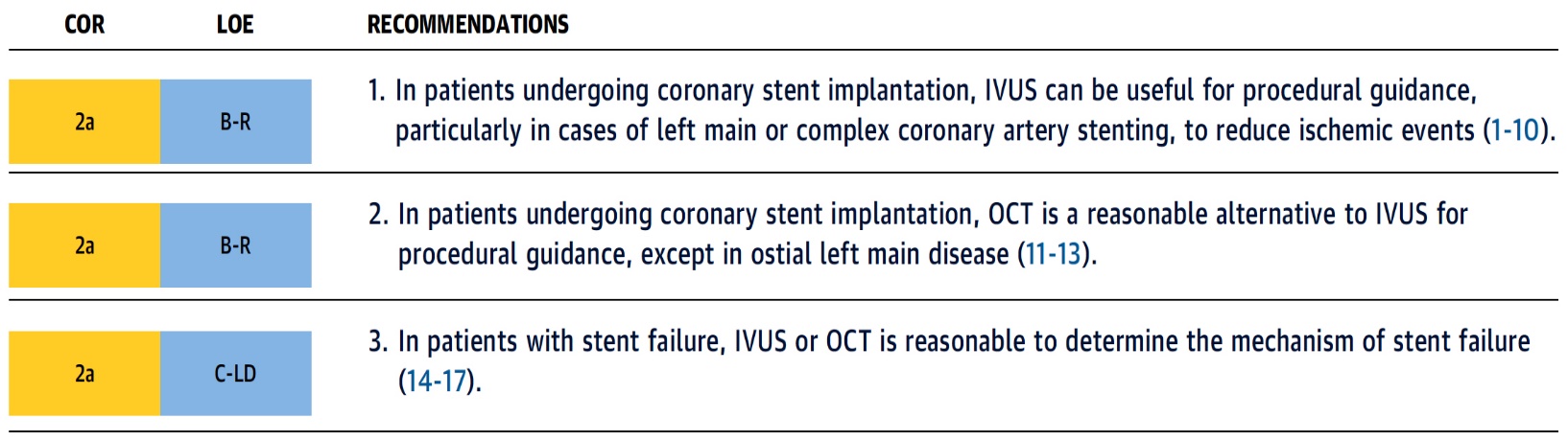 Recommendations for Hemodynamic Support in Complex PCI
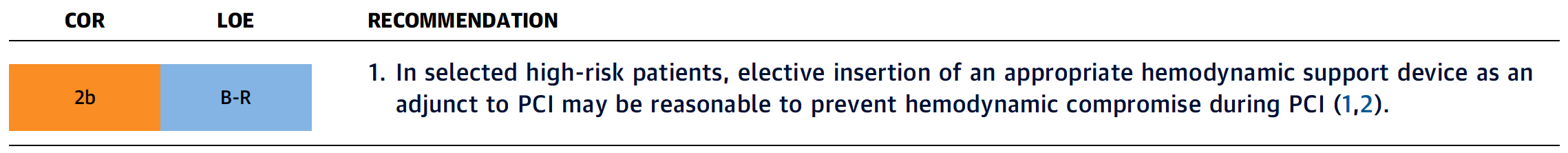 Lawton et al., J Am Coll Cardiol 2022; 79:e21
Specific Indications for PCI
Recommendations for Radial and Femoral Approach for PCI
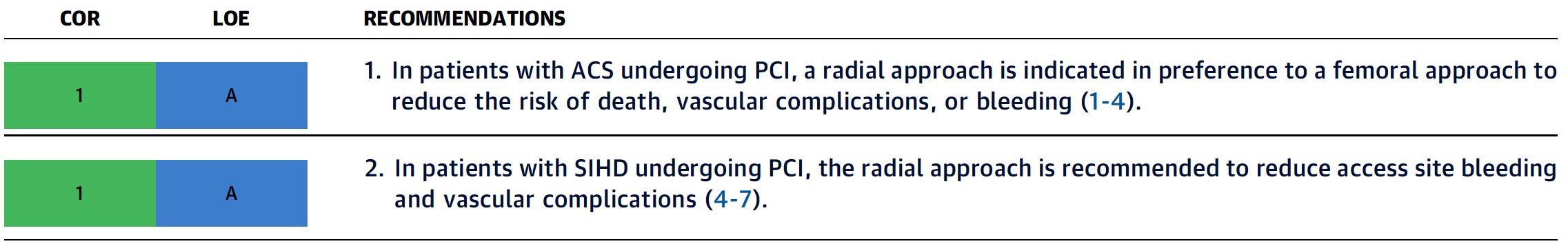 Recommendations for Use of Intravascular Imaging
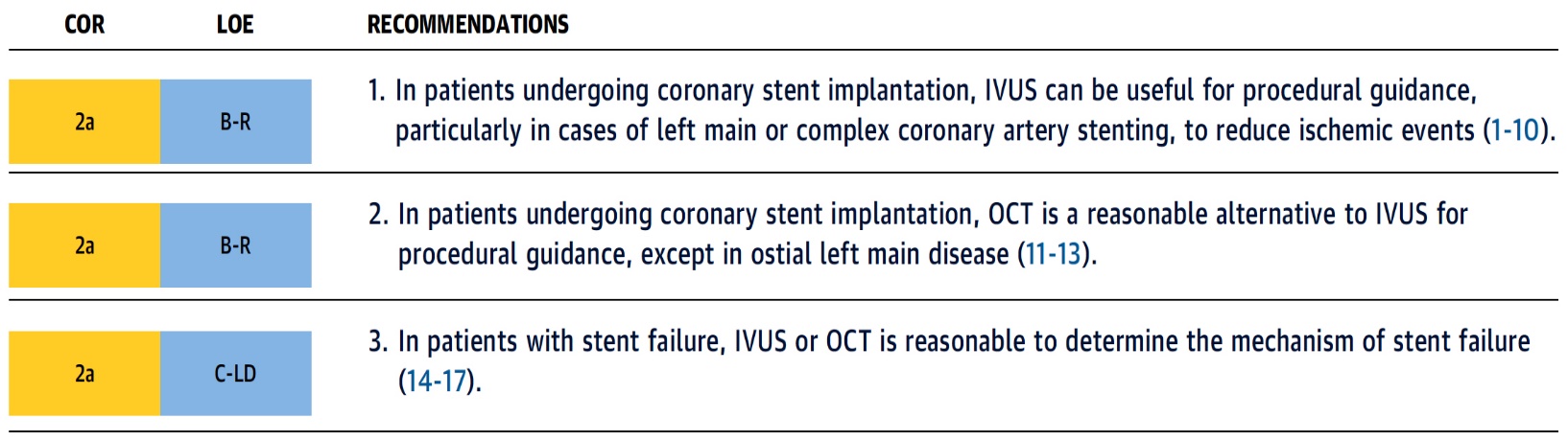 Lawton et al., J Am Coll Cardiol 2022; 79:e21
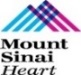 AUC 2017: Three- Vessel CAD
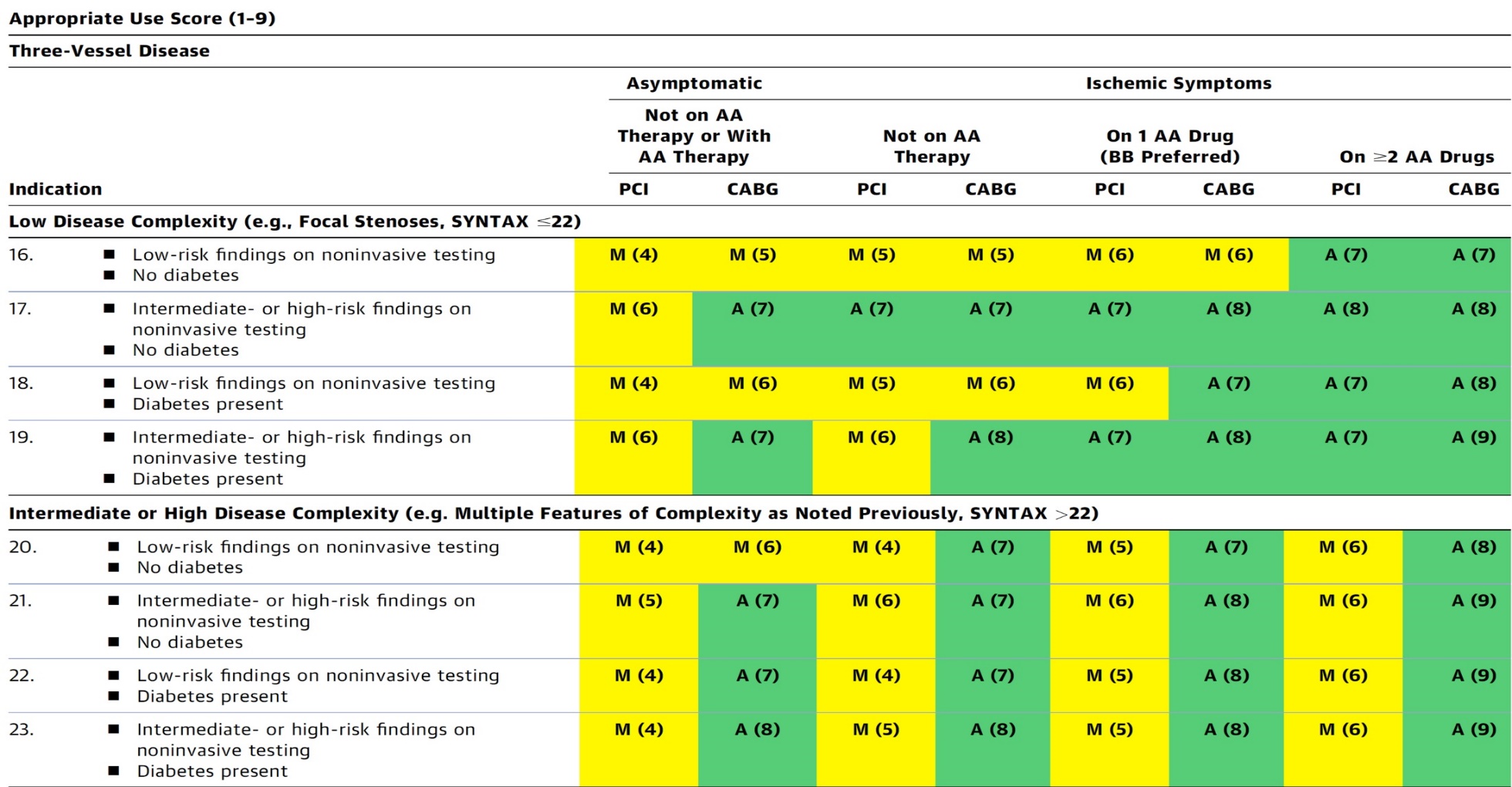 After Heart team discussion: A
Patel et al., J Am Coll Cardiol 2017;69:2212
Assessment and Predicting Patient Risk
Recommendation for the Heart Team
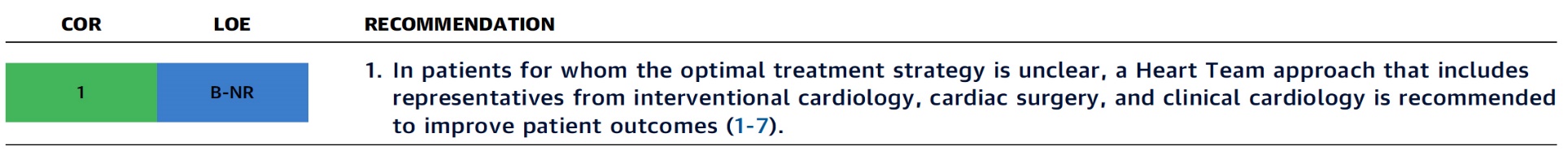 Recommendation to Predicting Patient Risk of Death with CABG: STS Risk
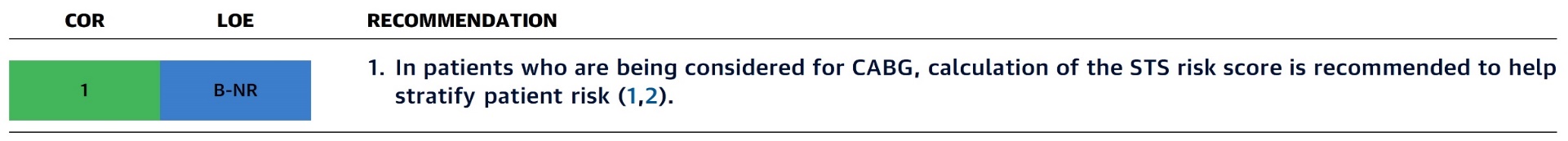 Recommendation for Defining Coronary Artery Lesion Complexity: SYNTAX Score
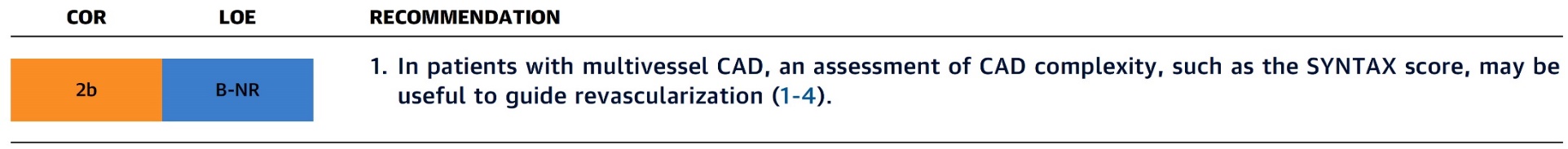 Assessment of Risk Factors Not Qualified in the STS Score
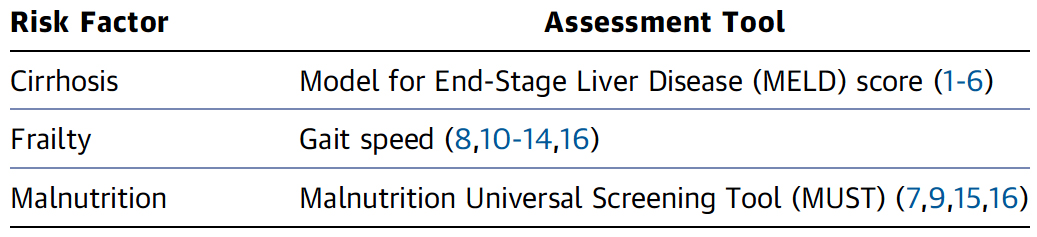 Syntax score 21; STS score 2.1
Lawton et al., J Am Coll Cardiol  2022:79;e21-129
Patients with Complex Disease and Diabetes
Recommendations for Patients with Complex Disease
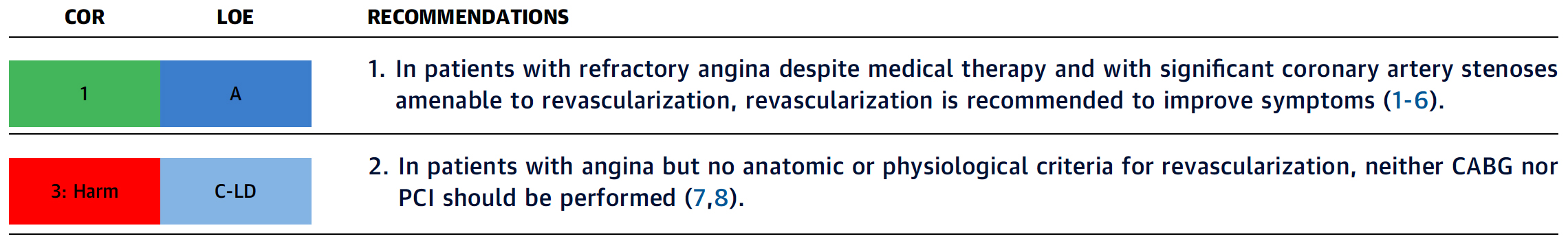 Recommendations for Patients with Diabetes
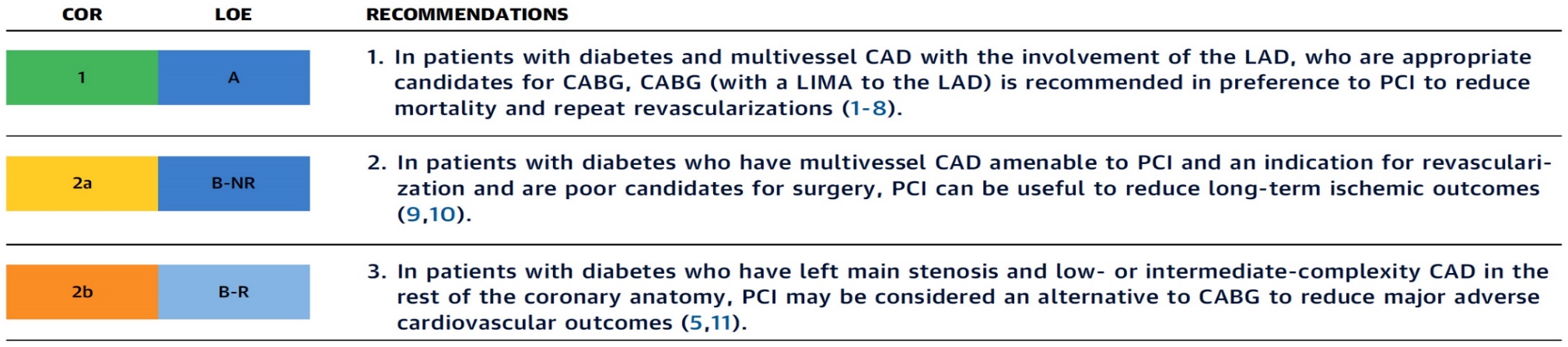 Lawton et al., J Am Coll Cardiol 2022; 79:e21
Revascularization to Improve Survival in SIHD Compared to Medical Therapy
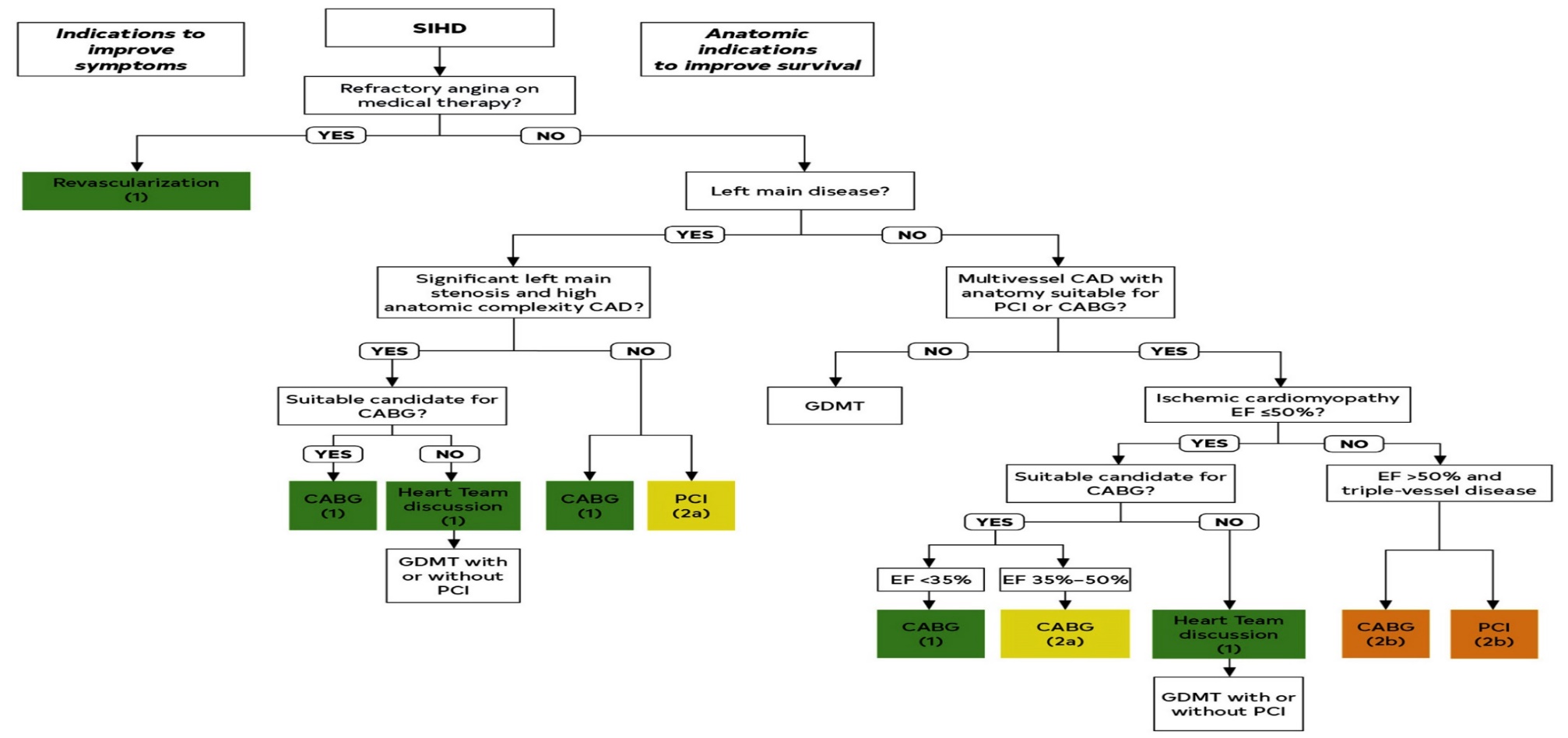 Lawton et al., J Am Coll Cardiol  2022:79;e21-129
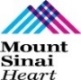 Percutaneous LV Assist Devices
PTVA:
TandemHeart
IMPELLA:
Recovers 2.5/CP
IABP
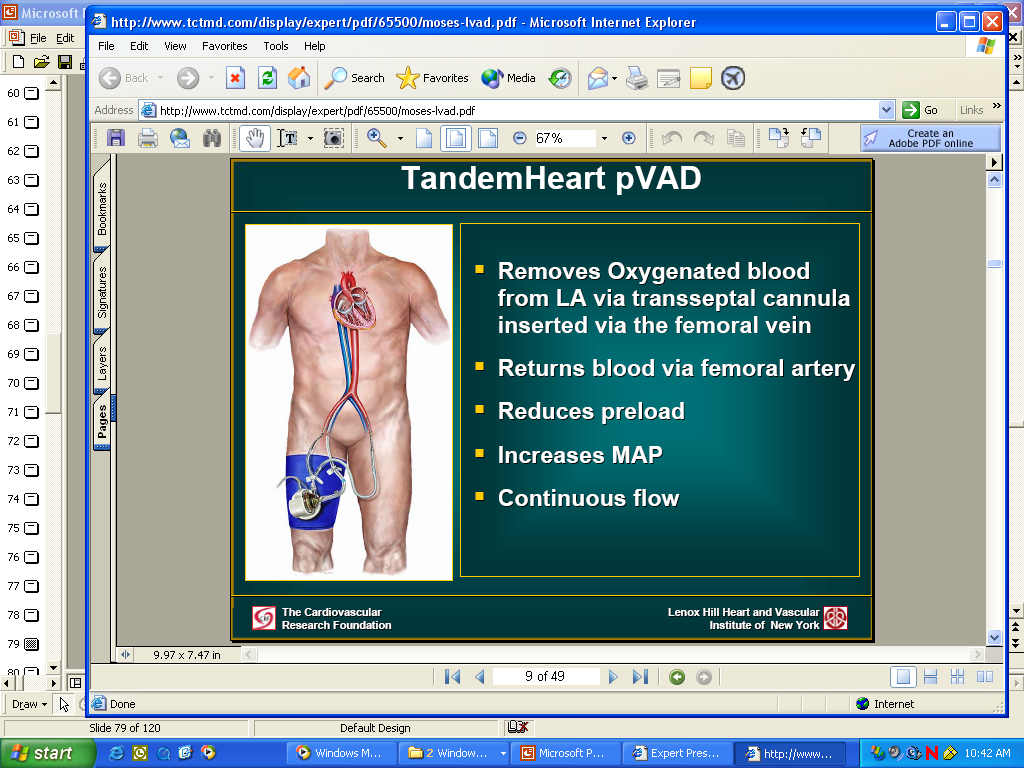 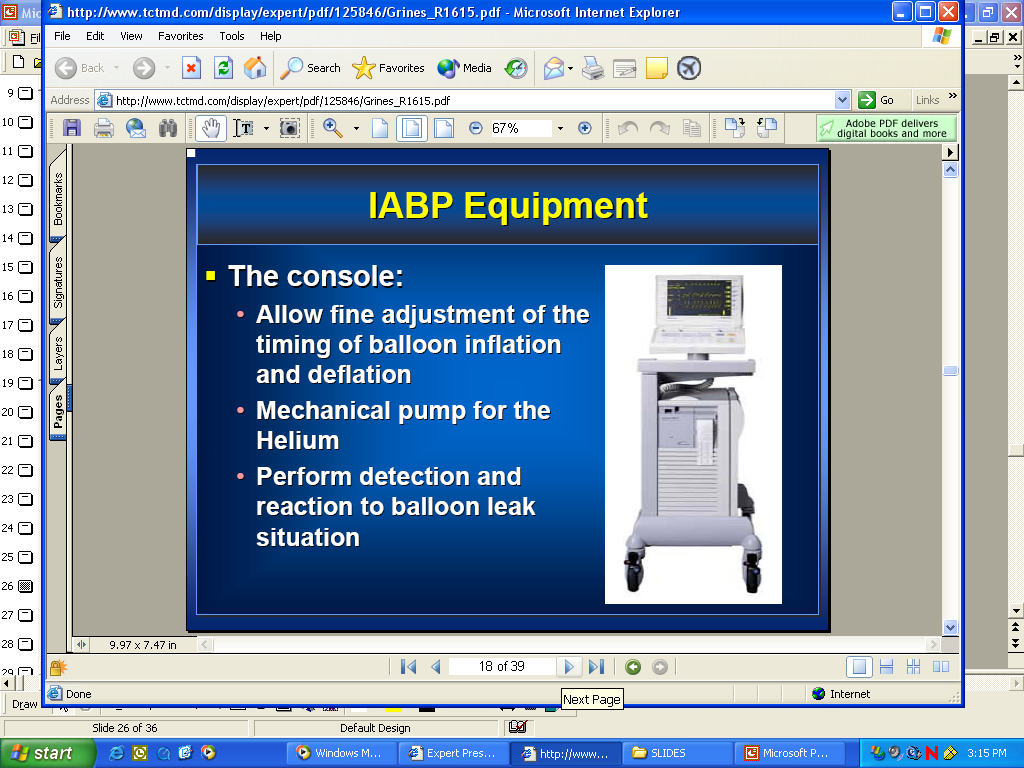 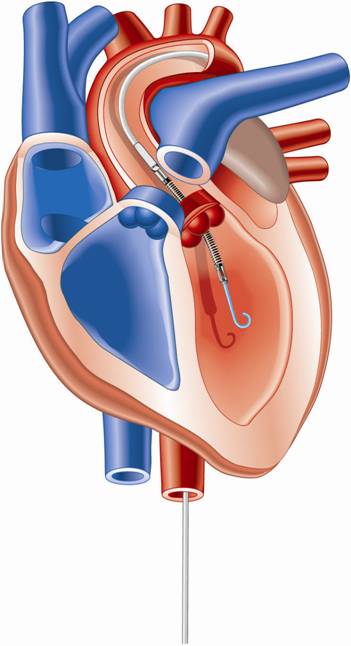 Simple PCI
Complex PCI
None 
?IABP/?Impella
No support
LV Support during High-risk PCI:
LVEF + Lesion Complexity
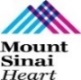 LVEF 20-40%
LVEF >40%
LVEF <20%
Simple PCI
Simple or Complex:Inoperable cases
Complex PCI: High Syntax score >32/ STS>5Extensive revascularization
None or IABP
Impella
/IABP (if Impella is CI)
Impella/PTVA
Being evaluated in the randomized Protect IV trial
Simple PCI
Complex PCI
None 
Impella is ok
No support
LV Support during High-risk PCI:
LVEF + Lesion Complexity
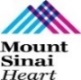 LVEF 20-40%
LVEF >40%
LVEF <20%
Simple PCI
Simple or Complex:Inoperable cases
Complex PCI: High Syntax score >32/ STS>5Extensive revascularization
None or IABP
Impella
/IABP (if Impella is CI)
Impella/PTVA
Growing Library of Educational Applications
Learn more at CardiologyApps.com
Already released and past 76,500 downloads...
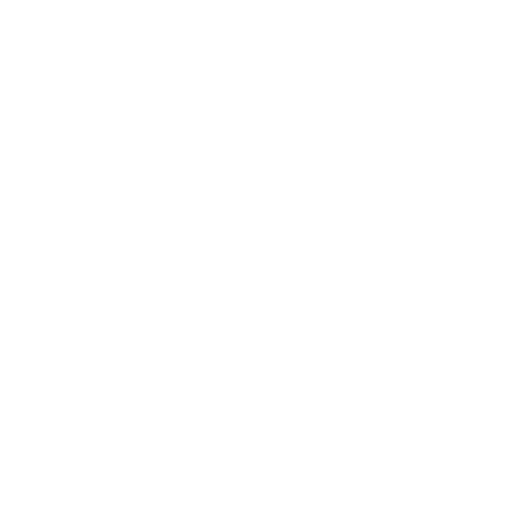 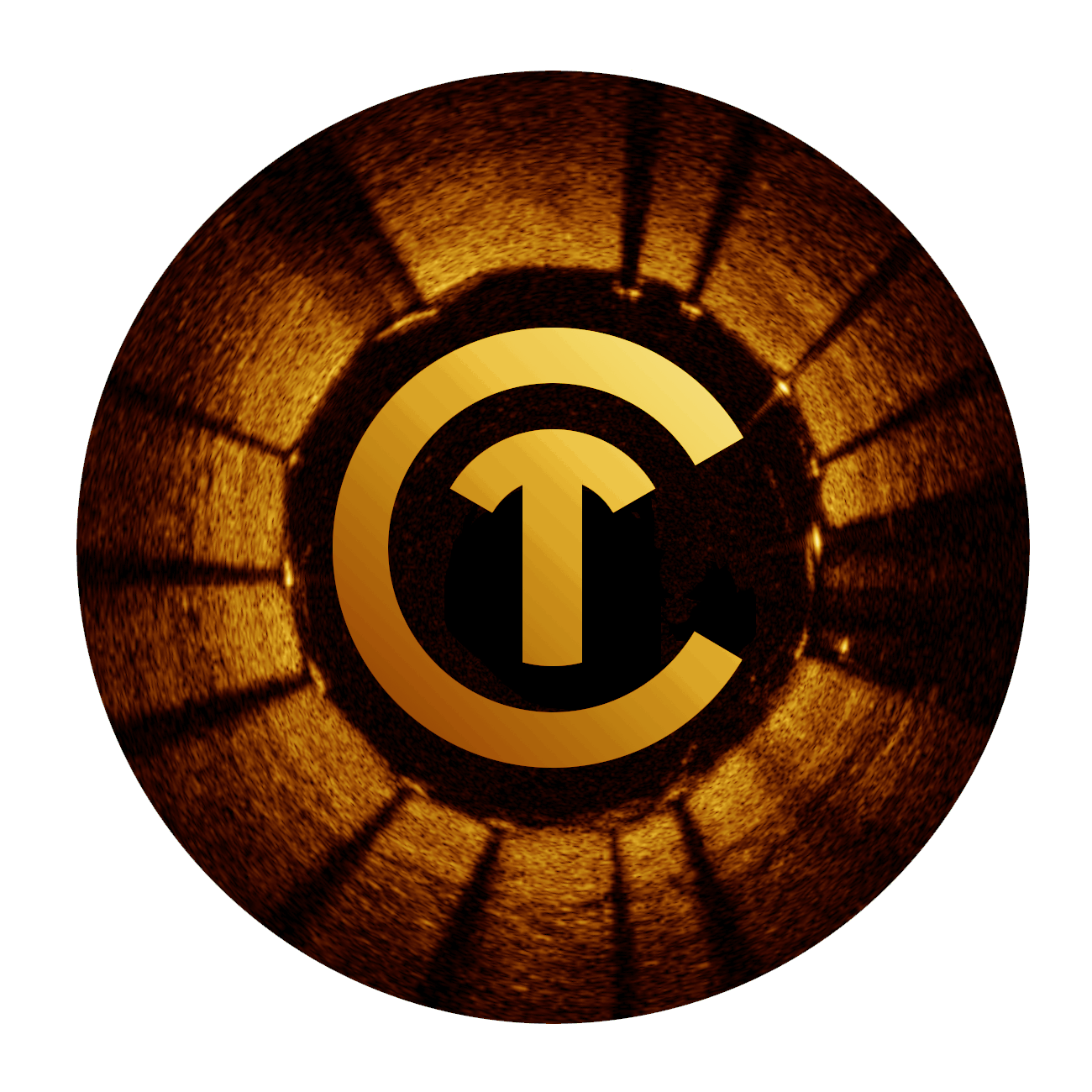 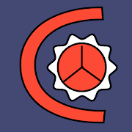 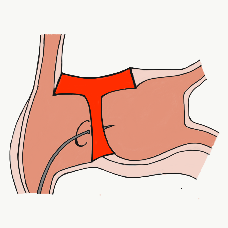 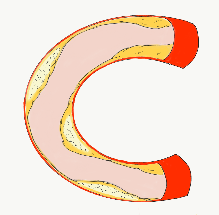 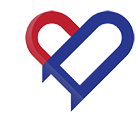 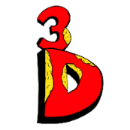 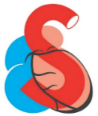 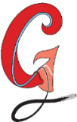 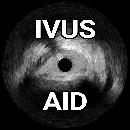 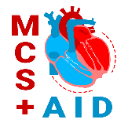 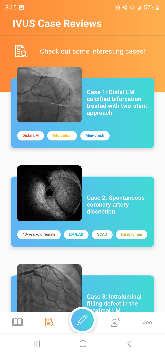 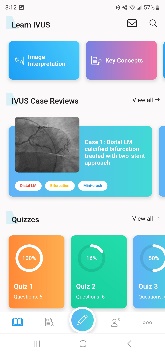 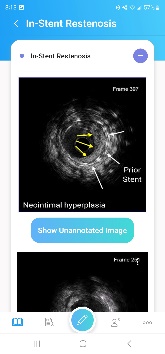 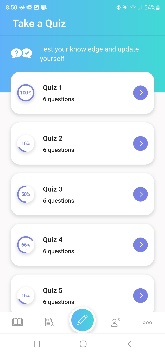 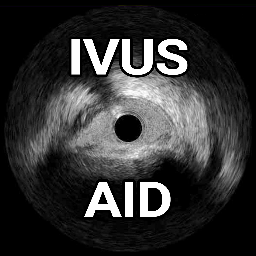 Newly released:
IVUSAID
Also
AngioAID 3D
HemodynamicsAID
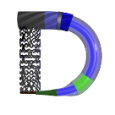 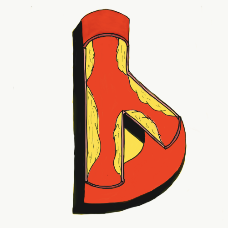 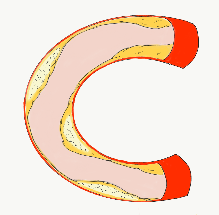 With more
coming soon!!!
DeviceAID
Mobile app
Updated
CalcificAID
Updated
BifurcAID
(to Android)
IVUSAID – Out now on iOS, Android, and WebApp
Visit CardiologyApps.com/IVUSAID to use the WebApp version of IVUSAID.
Key Concepts
Principles of IVUS
Image Interpretation
Annotated images and pullbacks of various IVUS findings
Case Reviews
Detailed case presentations with annotated findings in complex clinical IVUS cases
Quizzes
50 quizzes to test your IVUS interpretation competence on various systems
Recommended Reading
Compiled list of papers to understand IVUS guidelines
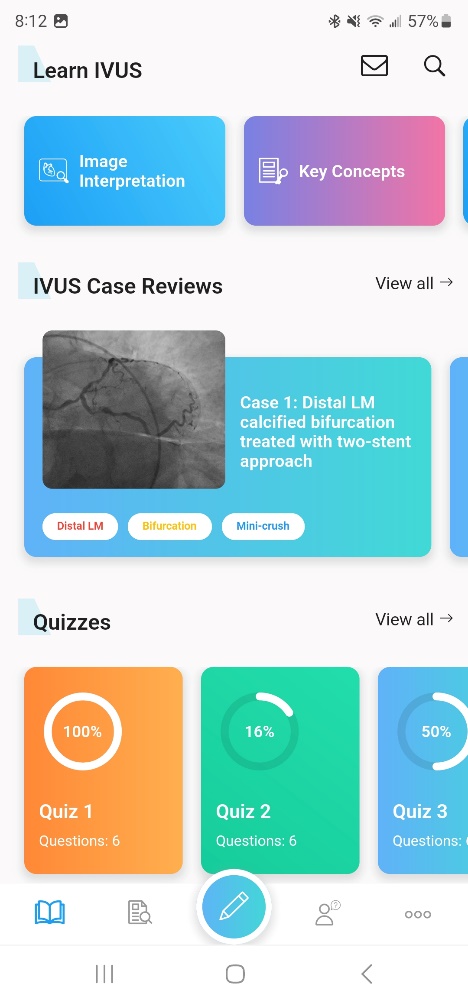 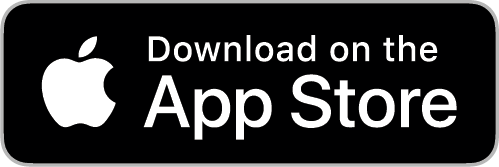 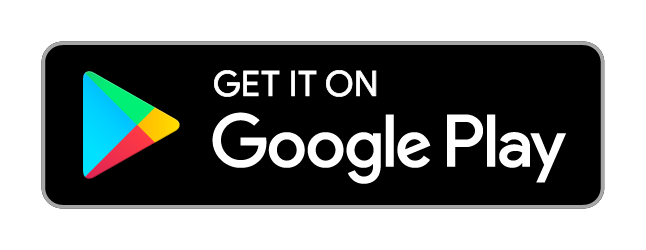 IVUSAID – Image Interpretation Sections
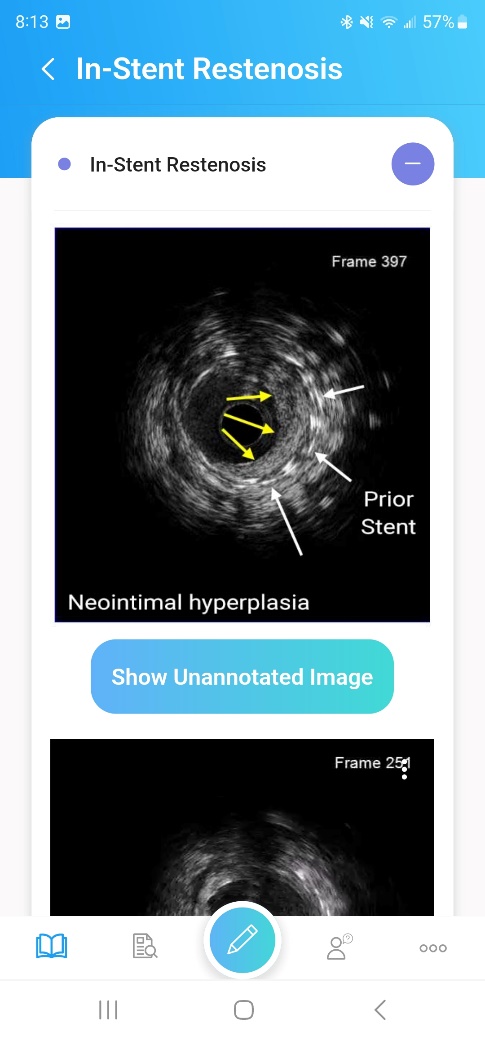 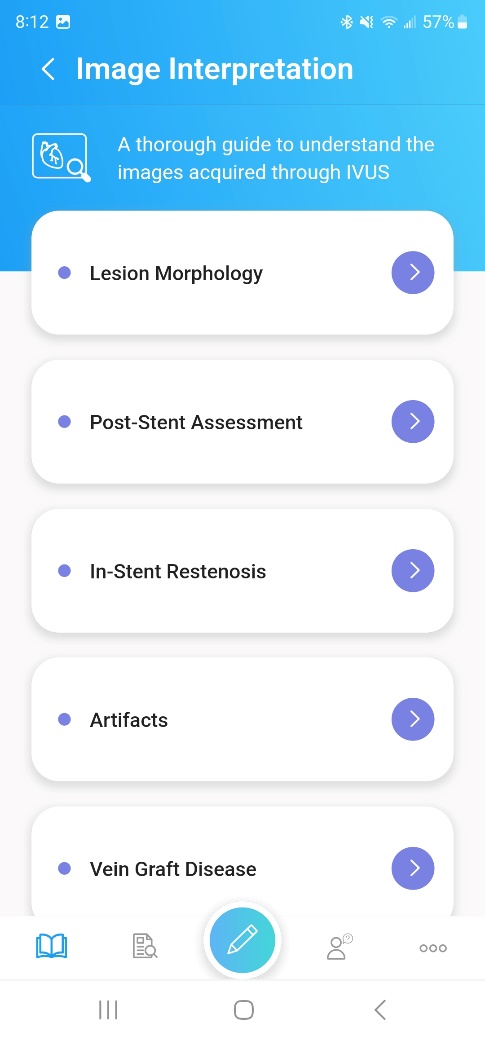 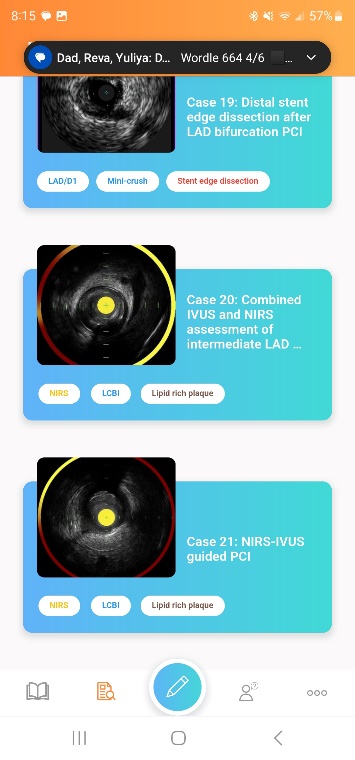 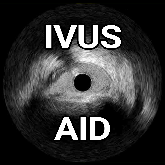 IVUSAID – Cases
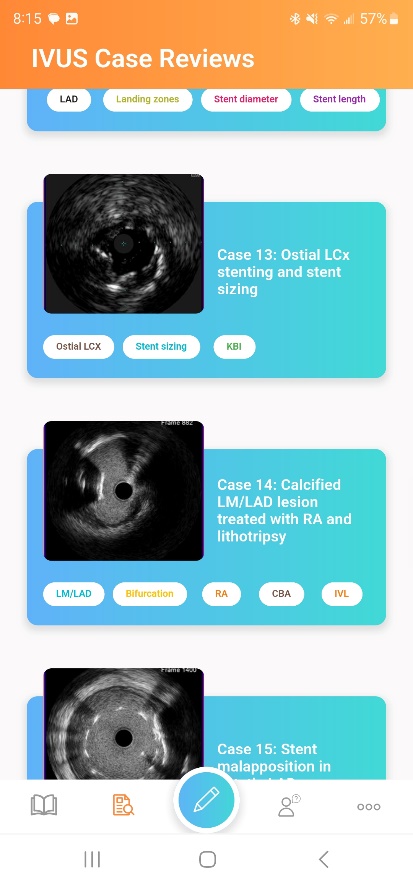 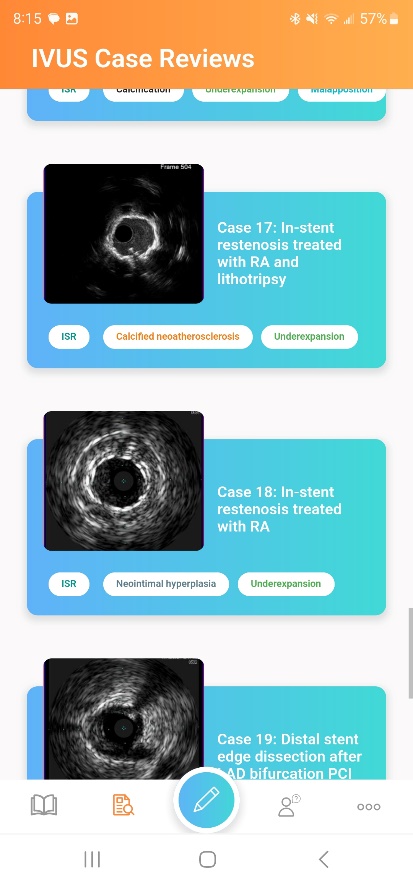 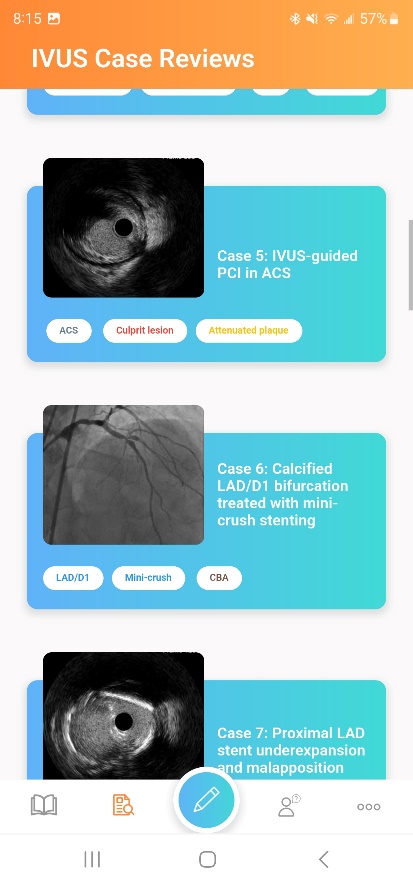 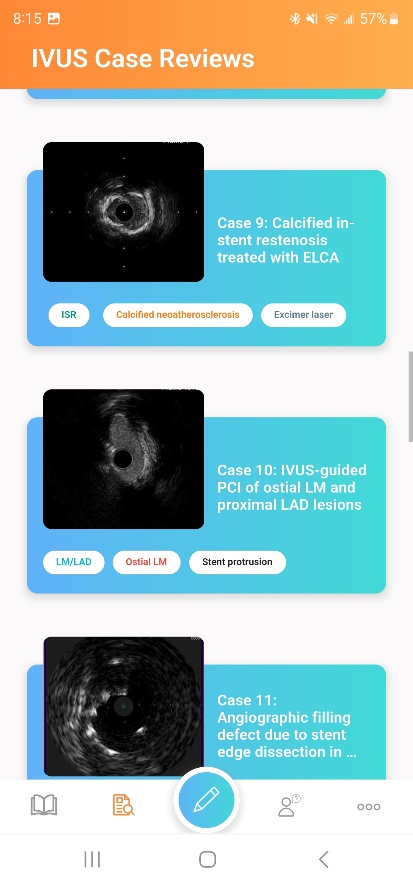 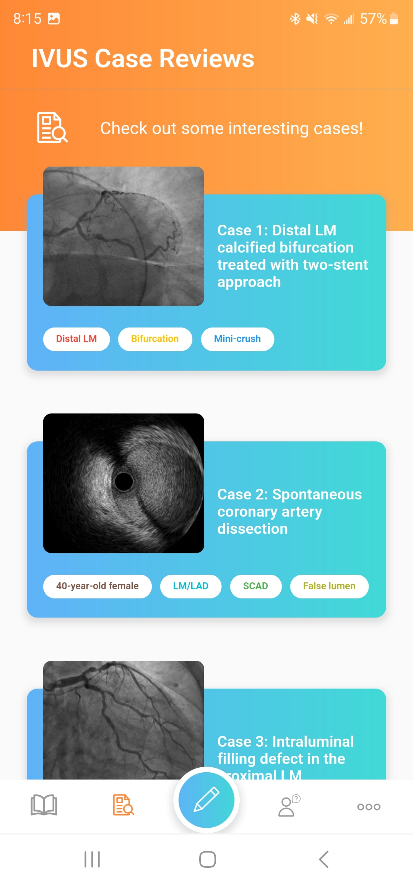 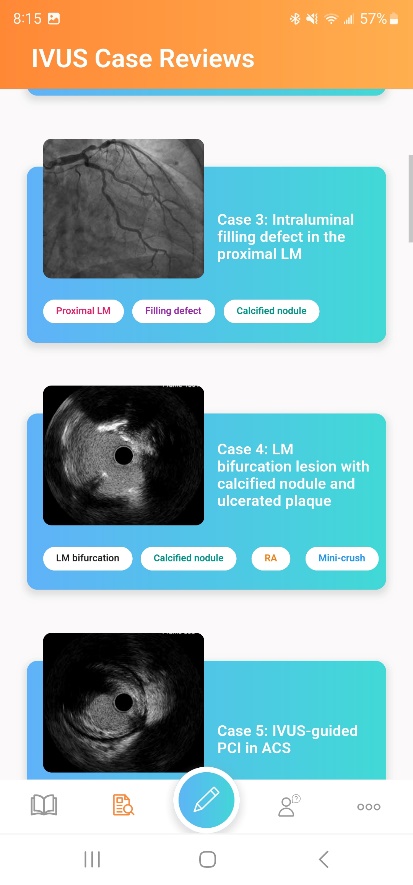 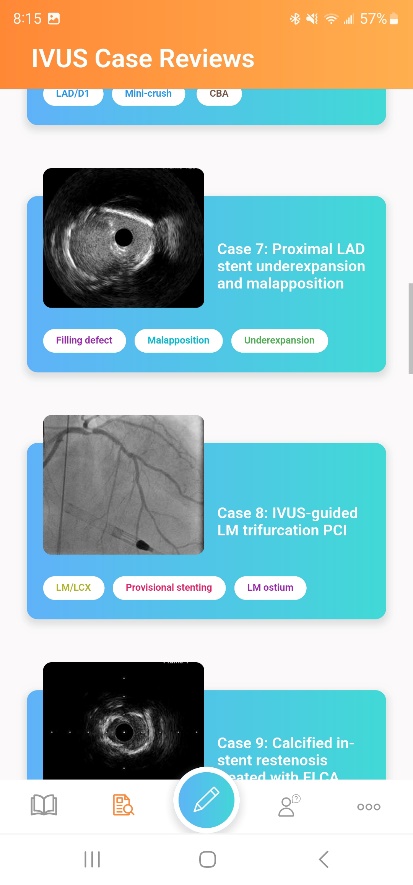 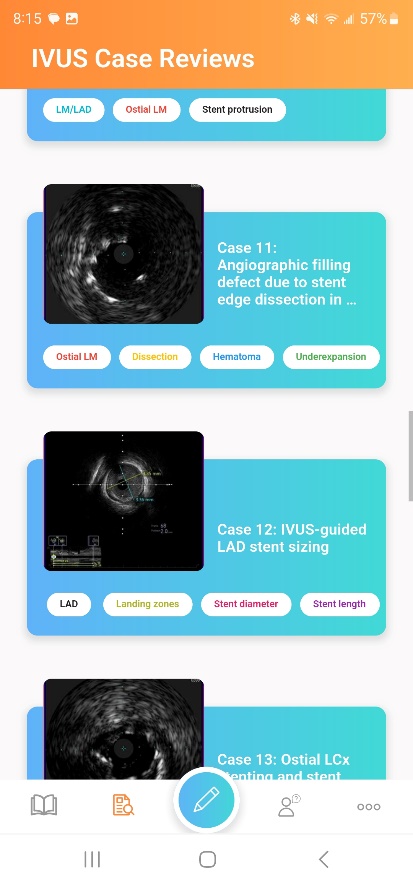 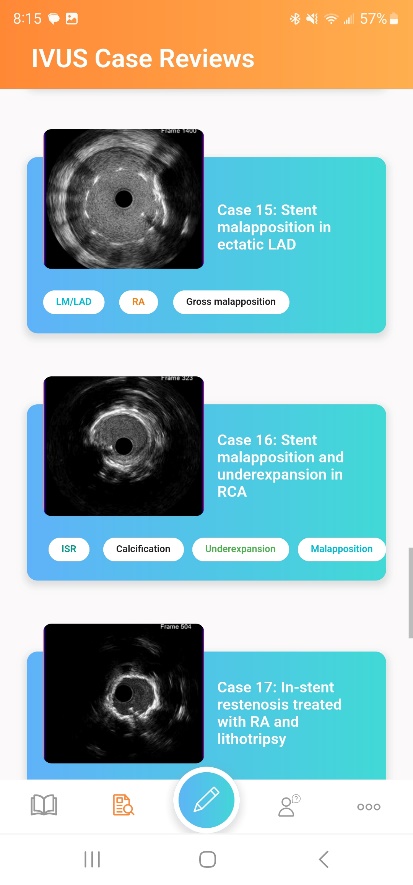 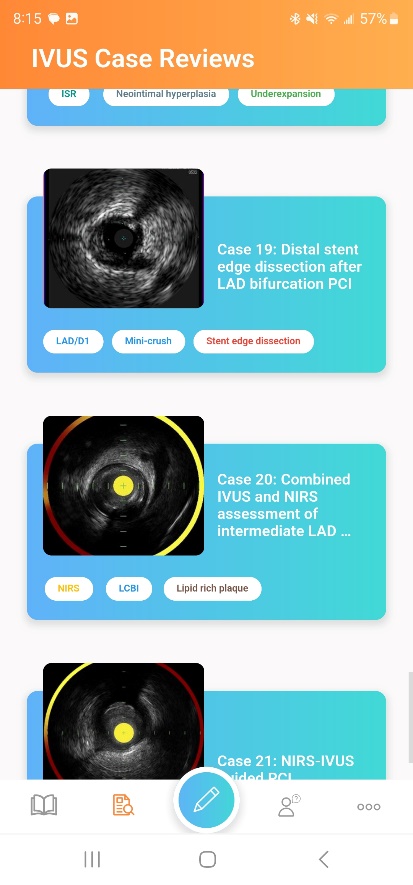 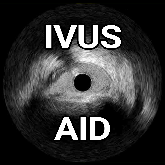 IVUSAID – Sample Case from WebApp
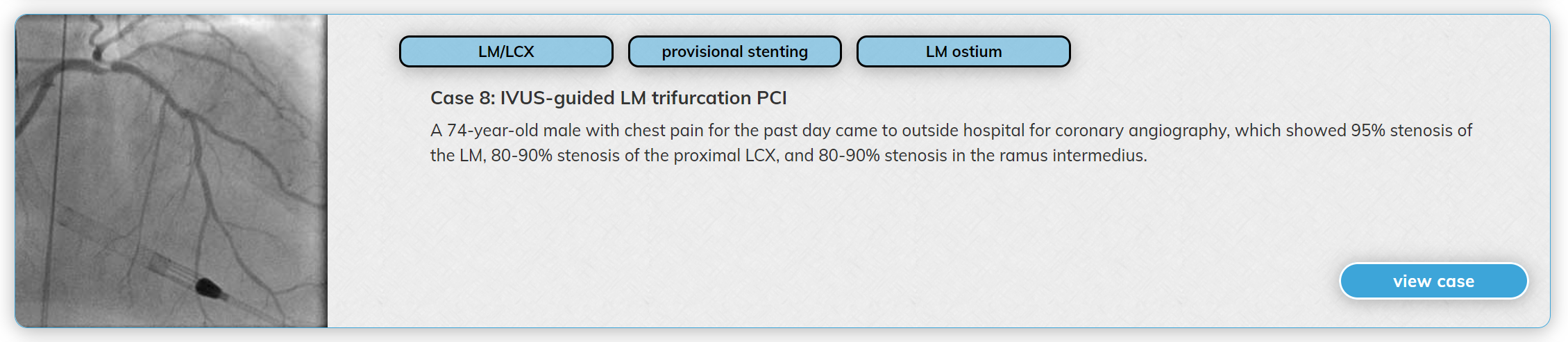 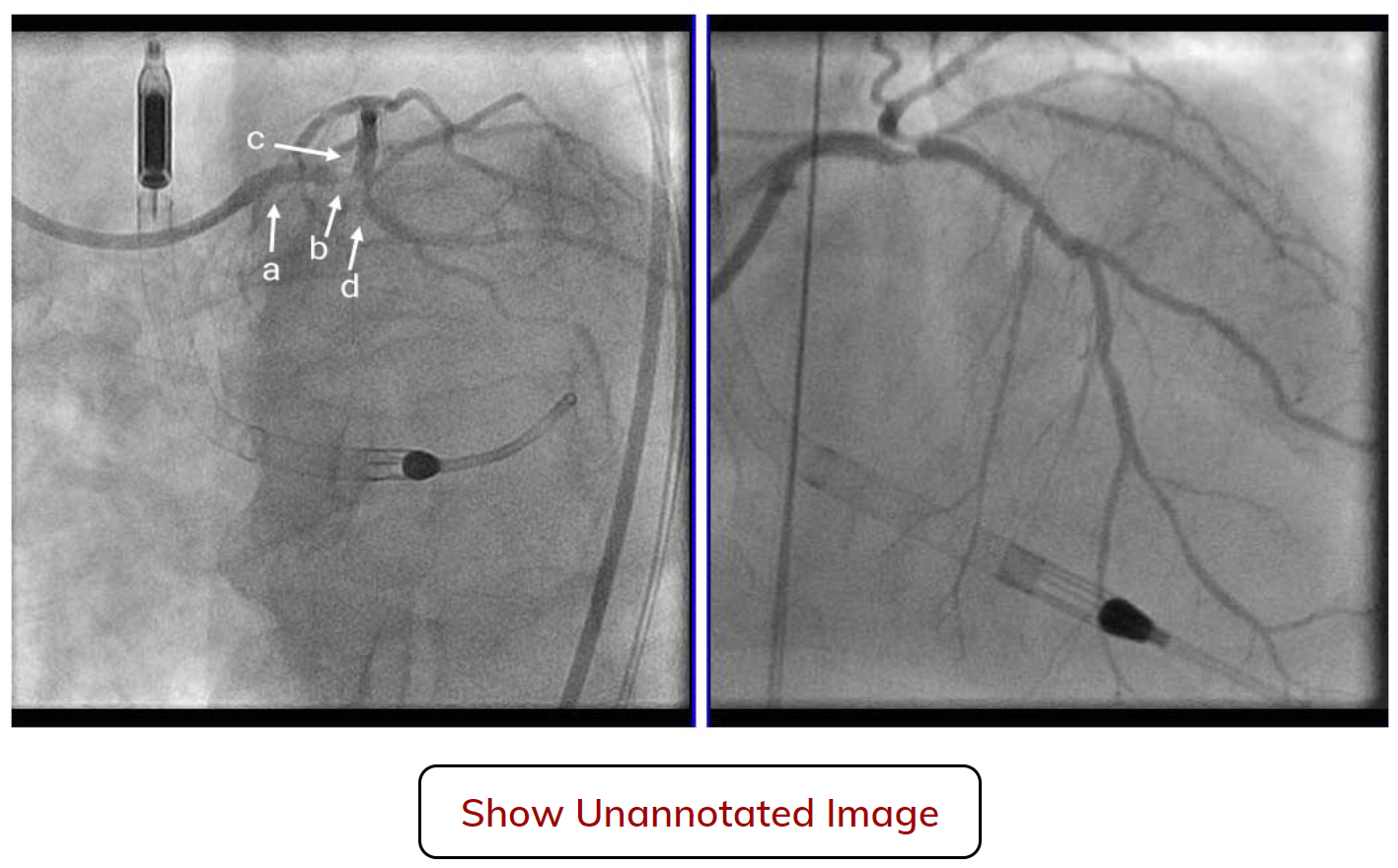 Case Presentation
A 74-year-old male with chest pain for the past day came to outside hospital for coronary angiography, which showed 95% stenosis of the LM, 80-90% stenosis of the proximal LCX, and 80-90% stenosis in the ramus intermedius. He has a history of hypertension, NIDDM, and hyperlipidemia and has had multiple PCI procedures. The diagnosis was non-STEMI with worsening chronic heart failure, therefore the decision was made to perform Impella-assisted PCI. Echocardiography showed reduced left ventricular systolic wall motion (Ejection Fraction of 40-45%).
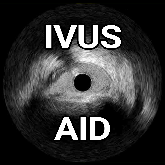 IVUSAID – Sample Case from WebApp
Explore this LM Trifurcation case as well as 20 other cases including SCAD, Dissection, Underexpansion, IRS, calcified lesions, and malapposition.
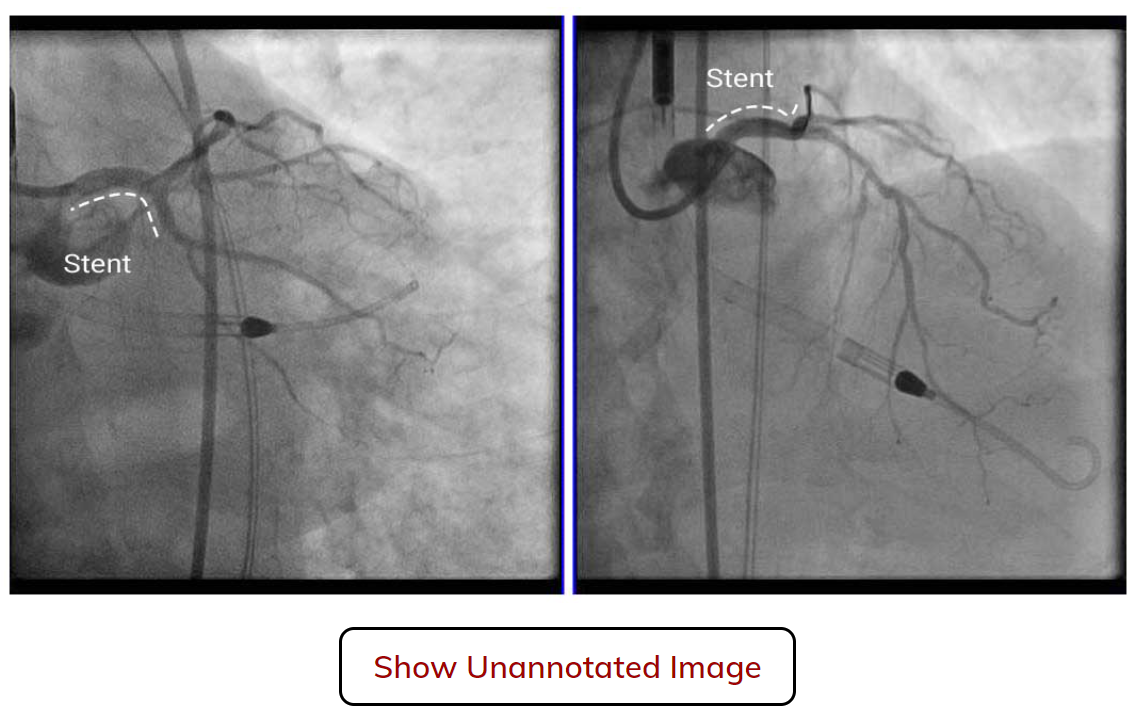 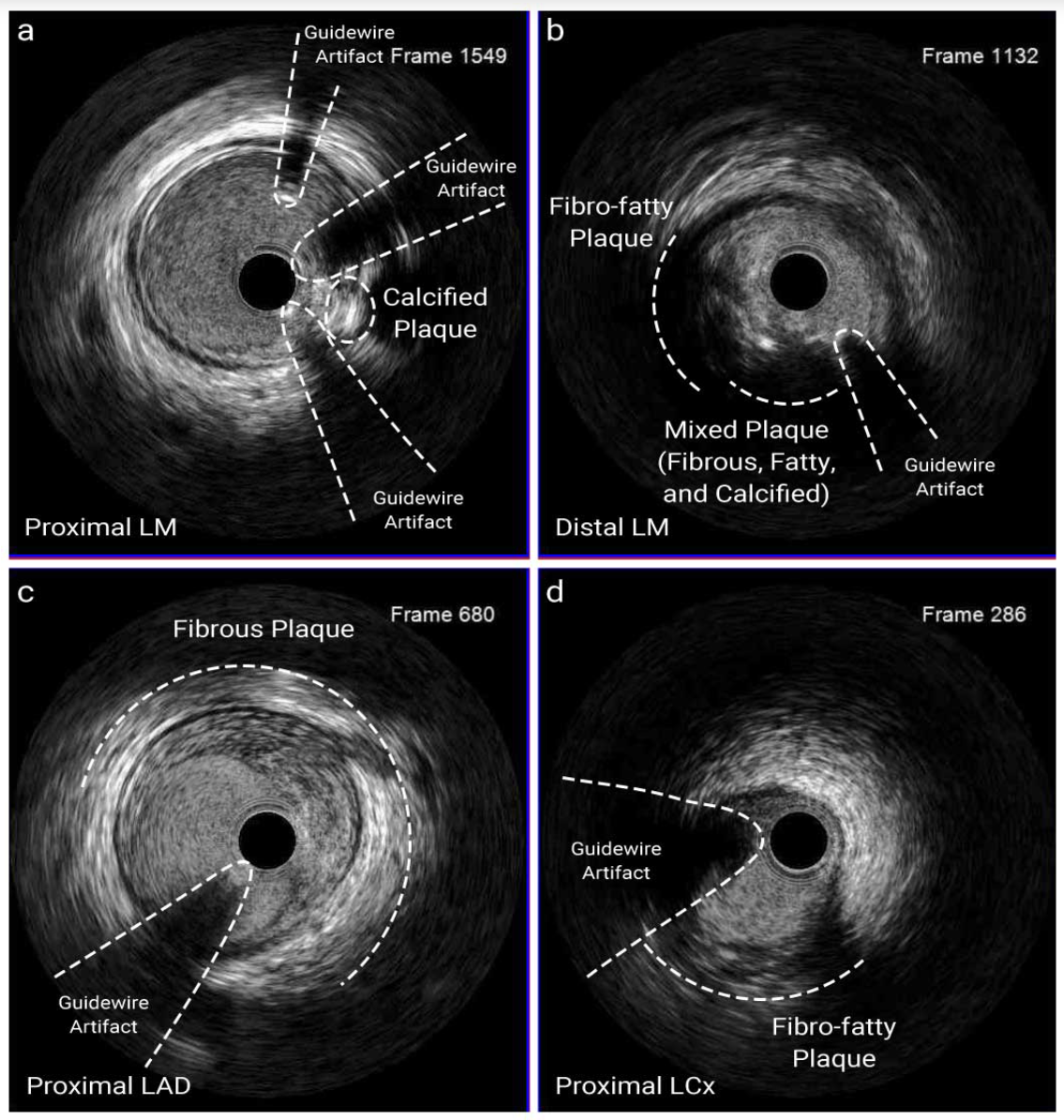 FINAL ANGIO
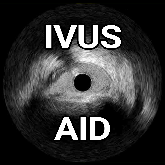 IVUSAID – Quizzes
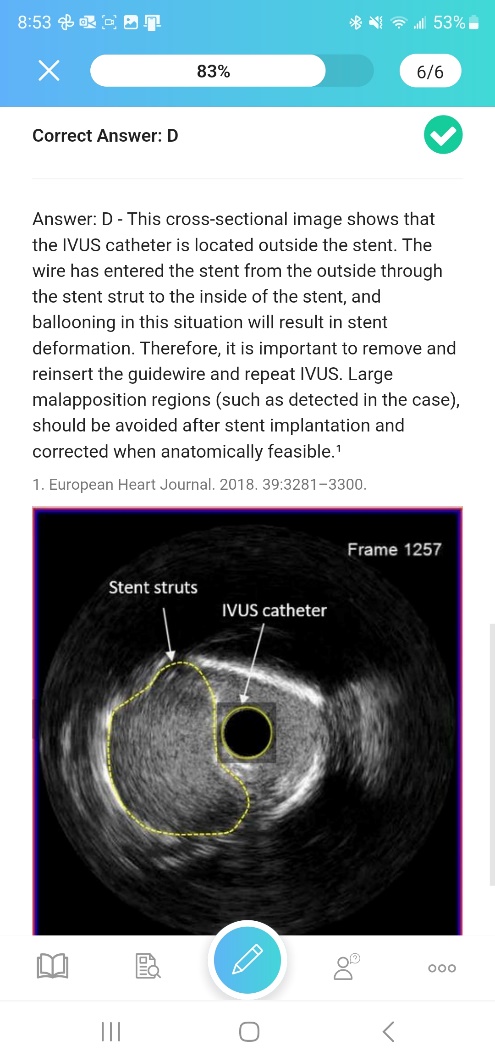 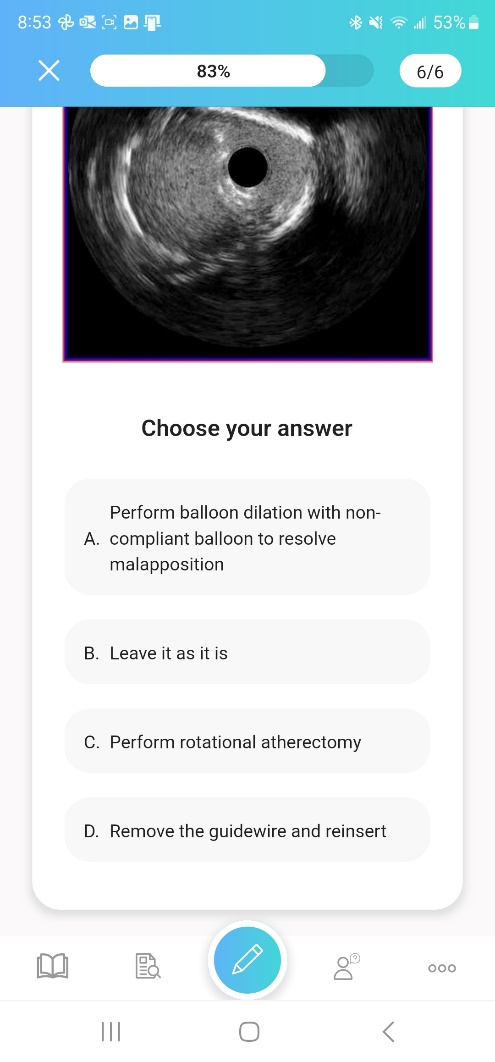 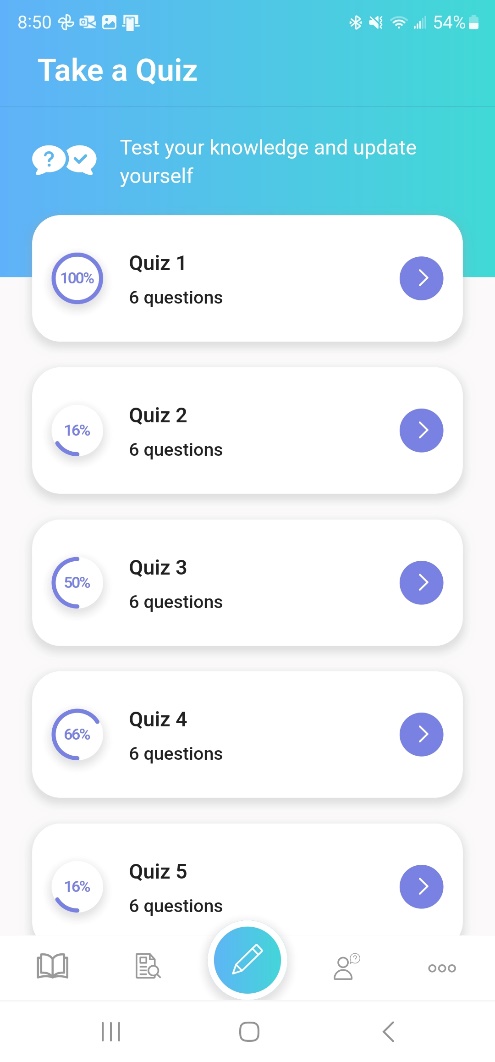 Growing Library of Educational Applications
Learn more at CardiologyApps.com
Already released and past 76,500 downloads...
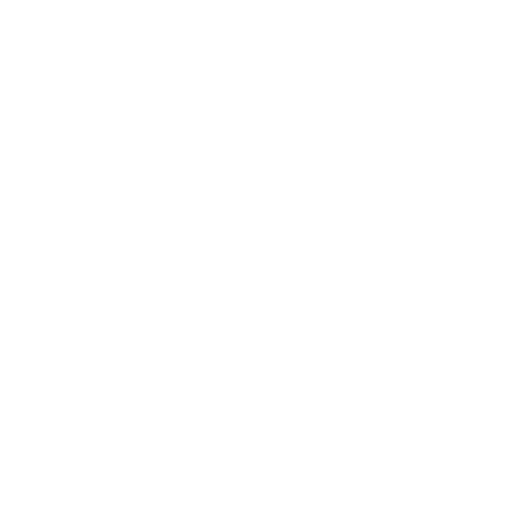 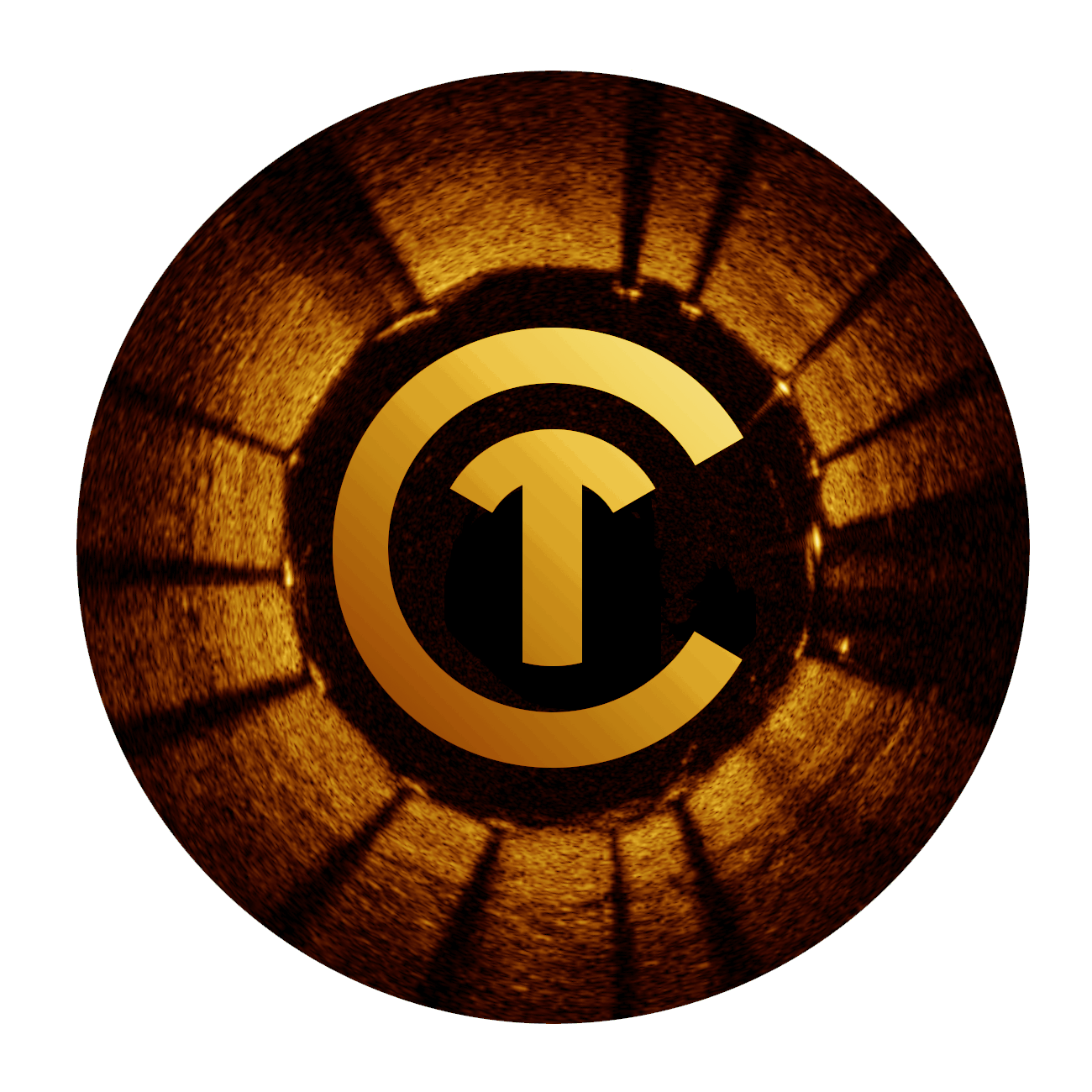 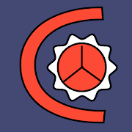 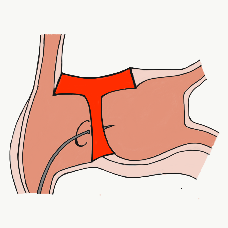 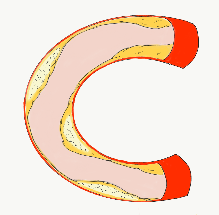 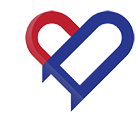 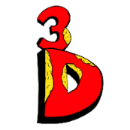 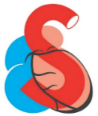 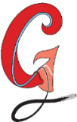 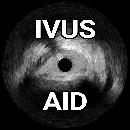 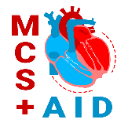 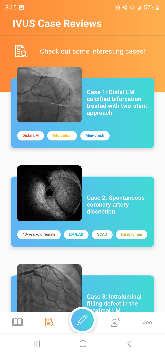 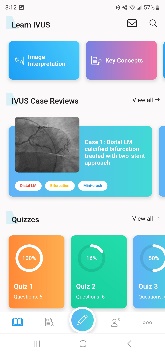 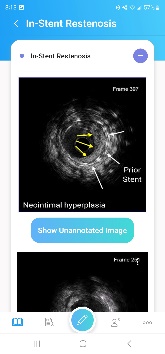 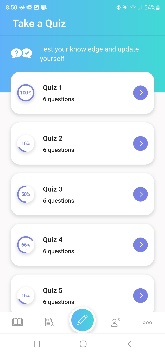 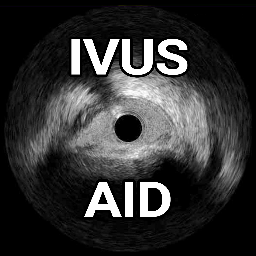 Newly released:
IVUSAID
Also
AngioAID 3D
HemodynamicsAID
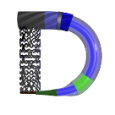 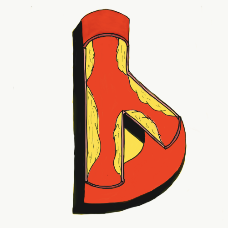 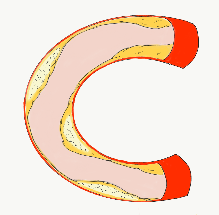 With more
coming soon!!!
DeviceAID
Mobile app
Updated
CalcificAID
Updated
BifurcAID
(to Android)
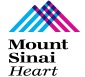 Outcomes of PCI vs CABG up to 5 yrs
What we know so far?
PCI++
Rapid recovery and lower LOS
Better short term results
Lower  CVA
Improvement in LVEF
Similar outcomes in LM & low syntax score (<32) pts
CABG++
Lower repeat revascularization
Durable angina relief
Lower mortality in subgroups of high syntax score & MV DM 
Better QOL parameters
What happens in 5-10+ yrs?